VELKOMMEN 
MØDE og WORKSHOP 4 med Teknologisk Institut Mandag den 4. juni 2018 kl. 10.00-14.00 Lokale A0-07 på Erhvervsakademiet Lillebælt i Odense 

Styregruppe - følgegruppe - Ekspertpanel
Styrkelse af muligheder for efter- og videreuddannelser for bygningskonstruktører
”Styrk BK”
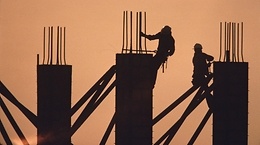 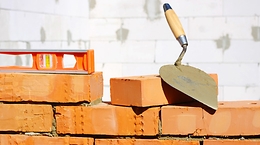 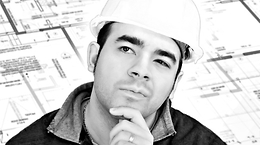 MØDE OG WORKSHOP 4 / Erhvervsakademiet Lillebælt / 4. juni 2018
ANALYSEARBEJDET
Foråret 2018
Analysearbejdet
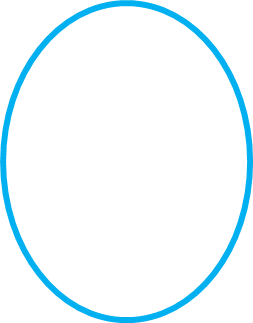 Januar
Februar
Marts
April
Maj
Juni
WS2 – Kvalificering , hvilke kompetencer, skal 
afdækkes i de efterfølgende virksomhedsinterview.
WS3 - Omsætning af kompetencebehov 
til efter- og videreuddannelse.
WS1 - Teknologisk Institut fremlægger projektplan 
og planen for analysearbejdet
WS4 - Præsentation af færdig analyserapport
14. Juni – Ansøgningsfrist til kompetenceforløb og uddannelseselementer
Møde og workshop 4 med Teknologisk InstitutMandag den 4. juni 2018 kl. 10.00-14.00 Lokale A0-07 på Erhvervsakademiet Lillebælt i Odense.
 

Dagsorden:

Kl. 10.00	Velkommen, kaffe & morgenbrød v/ projektleder Henrik Kryger Madsen (15 min)

Kl. 10.15  	Seniorkonsulent Martin Eggert Hansen, Teknologisk Institut, præsenterer rapportudkast (45 min)
                
Kl. 11.00  	Pause (15 min)

Kl. 11.15 	Forsættelse af præsentation af analyserapporten (45 min)

Kl. 12.00  	Frokost (30 min)

Kl. 12.30  	Information og tidsfrister for fase 2 (4. juni-1. december 2018) "Udvikling af kompetenceforløb" 	v/Henrik Kryger Madsen (15 min) 

Kl. 12.45   	Idégenerering og drøftelse i plenum "hvorledes givne kompetencebehov kan imødekommes med 	uddannelsestiltag.“ (45 min) 

Kl. 13.30   	Networking om mulige "partnerskaber" (30 min)

Kl. 14.00   	Farvel og tak for i dag 	
	
 			God fornøjelse !